DYNAMIC PROGRAMMING
Instructor
Neelima Gupta
University of Delhi, INDIA
ngupta@cs.du.ac.in
Presentation Edited by Sapna Grover
Workshop on Design and Analysis of Algorithms at Epitech University, France
1
[Speaker Notes: Epitech University]
Weighted Interval Scheduling
Problem: Given a set of jobs described by 
		(si , fi  , pi)     where,
	starting time si   , 
	finishing time fi, and profit pi  
Aim: Find an optimal schedule of compatible jobs that makes the maximum profit.
Two jobs are said to be compatible if one finishes before the other one starts.
Greedy approach: Choose the job which finishes first…..does not work.
2
Workshop on Design and Analysis of Algorithms at Epitech University, France
i			Si        Fi       Pi
2			2		4	      3
1			1		5	     10	
3			4		6	      4
4			5		8            20	
5			6		9	      2
3
Workshop on Design and Analysis of Algorithms at Epitech University, France
Weighted Interval Scheduling
P(1)=10
P(2)=3
P(3)=4
P(4)=20
P(5)=2
Time
0
1
2
3
4
5
6
7
8
9
4
Workshop on Design and Analysis of Algorithms at Epitech University, France
Greedy Approach
P(1)=10
P(2)=3
P(3)=4
P(4)=20
P(5)=2
Time
0
1
7
2
3
4
5
6
8
9
5
Workshop on Design and Analysis of Algorithms at Epitech University, France
Greedy does not work
P(1)=10
P(2)=3
Optimal schedule
P(3)=4
P(4)=20
Schedule chosen by greedy app
P(5)=2
Time
0
1
7
2
3
4
5
6
8
9
Greedy approach takes job 2, 3 and 5 as best schedule and makes profit of 7.   While optimal schedule  is job 1 and job4 making profit of 30 (10+20). Hence greedy will not work
6
Workshop on Design and Analysis of Algorithms at Epitech University, France
Recursive Solution
Order the jobs in increasing order of their finishing times.
Let m[j]= optimal schedule solution from the first jth  jobs,  
          pj=profit of jth job. 
          p[j] =largest index i<j , such that interval i and j are disjoint i.e. i is the rightmost interval that ends before j begins or the last interval compatible with j and is before j.
Workshop on Design and Analysis of Algorithms at Epitech University, France
7
DP Solution for WIS
Either j is in the optimal solution or it is not.

If it is, then  m[j] = pj + m[p(j)]

If it is not, then m[j] = m[j-1]

 Thus, m[j]= max(pj + m[p(j)], m[j-1]) 

Some of the problems are solved several times leading to exponential time.
Workshop on Design and Analysis of Algorithms at Epitech University, France
8
An example for  Weighted Interval Scheduling problem
A set of 6 jobs are given as follows –
Workshop on Design and Analysis of Algorithms at Epitech University, France
9
INDEX

1

2

3

4

5

6
P[1]=0
V1=2
V2=4
V3=4
V4=7
V5=2
V6=1
Workshop on Design and Analysis of Algorithms at Epitech University, France
10
INDEX

1

2

3

4

5

6
P[1]=0
V1=2
P[2]=0
V2=4
V3=4
V4=7
V5=2
V6=1
Workshop on Design and Analysis of Algorithms at Epitech University, France
11
INDEX

1

2

3

4

5

6
P[1]=0
V1=2
P[2]=0
V2=4
P[3]=1
V3=4
V4=7
V5=2
V6=1
Workshop on Design and Analysis of Algorithms at Epitech University, France
12
INDEX

1

2

3

4

5

6
P[1]=0
V1=2
P[2]=0
V2=4
P[3]=1
V3=4
P[4]=0
V4=7
V5=2
V6=1
Workshop on Design and Analysis of Algorithms at Epitech University, France
13
INDEX

1

2

3

4

5

6
P[1]=0
V1=2
P[2]=0
V2=4
P[3]=1
V3=4
P[4]=0
V4=7
V5=2
P[5]=3
V6=1
Workshop on Design and Analysis of Algorithms at Epitech University, France
14
INT. No.

1

2

3

4

5

6
P[1]=0
V1=2
P[2]=0
V2=4
P[3]=1
V3=4
P[4]=0
V4=7
V5=2
P[5]=3
V6=1
P[6]=3
Workshop on Design and Analysis of Algorithms at Epitech University, France
15
Recursive algorithm
Compute_Opt(j)
If j=0 then                      
	Return 0
Else
      m1 = Compute_Opt(j-1)
      m2 = Compute_Opt(p(j)) 
      If m2 + Vj   >  m1 then add j to the solution
	   return max{m1, m2 + Vj}
Endif
Workshop on Design and Analysis of Algorithms at Epitech University, France
16
Tree of recursion for WIS
OPT(6)
OPT(5)
OPT(3)
OPT(3)
OPT(4)
OPT(1)
OPT(2)
OPT(3)
OPT(2)
OPT(1)
OPT(1)
OPT(1)
OPT(1)
OPT(2)
OPT(1)
Repeated Subproblems
17
Workshop on Design and Analysis of Algorithms at Epitech University, France
Recursion: Time complexity
Takes exponential time in worst case.

Some branches are repeated in the tree  due to which the total no. of calls made to compute_Opt will grow like Fibonacci numbers.

In the tree, compute_Opt(3) is called repeatedly .
Workshop on Design and Analysis of Algorithms at Epitech University, France
18
Memoizing the Recursion
Store and Re-USe
Workshop on Design and Analysis of Algorithms at Epitech University, France
19
Memoization (Store and Reuse in recursion) – a Top Down Approach
M-Compute-Opt(j)
   If j=0 then
       Return 0
   Else if M[j] is not empty then
       Return M[j]
   Else                                  Reuse

       M[j]= max ( Vj + M-compute-   opt(p(j)) , M-Compute-opt(j-1))               
       Return M[j]        Store
   Endif
Workshop on Design and Analysis of Algorithms at Epitech University, France
20
Tree of recursion with Memoization (If recursive call to j-1 is executed before p(j))
OPT(6)
OPT(5)
OPT(3)
OPT(3)
OPT(4)
OPT(1)
OPT(2)
OPT(3)
OPT(2)
OPT(1)
OPT(1)
OPT(1)
OPT(1)
OPT(2)
OPT(1)
It is easy to see that time spent on each call on p(j) is constant as it has been computed earlier and so its simply returns the pre-computed stored value. Clearly the time complexity is O(n)
21
Workshop on Design and Analysis of Algorithms at Epitech University, France
Tree of recursion with Memoization (If recursive call to p(j) is executed before j-1)
OPT(6)
OPT(5)
OPT(3)
OPT(4)
OPT(3)
OPT(1)
OPT(2)
OPT(3)
OPT(2)
OPT(1)
OPT(1)
OPT(1)
OPT(1)
OPT(2)
Time Complexity Remains the Same i.e. O(n)
OPT(1)
Workshop on Design and Analysis of Algorithms at Epitech University, France
22
Computing an Optimal Set of Intervals
Maintain an additional array S so that S[i] contains an optimal set of intervals among {1,2,.....,i}.
Additional Space - O(n).
Alternatively, one can trace through array M to find the set of intervals in an optimal solution as shown in the next slide.

Additional Time is O(n) in both the cases.
Workshop on Design and Analysis of Algorithms at Epitech University, France
23
Algorithm to Find Optimal Set of Intervals
Find-Solution(j)
If j=0 then
    Output nothing 
Else 
   If Vj+ M[p(j)] >= M[j-1] then
      Output j together with the result of Find-Solution(p(j))
   Else 
       Output the result of Find-Solution(j-1)
   Endif
Endif
Workshop on Design and Analysis of Algorithms at Epitech University, France
24
Iterative Version
Iterative-Compute-Opt
   M[0]=0
   For j=1,2,....,n
         M[j]=max (vj + M[p(j)] ,  M[j-1])
    Endfor
Workshop on Design and Analysis of Algorithms at Epitech University, France
25
Calculating m[j] = max{m[j-1], m[p(j) ] + Vj}
0
m     0         1        2       3        4       5       6
Initially, no job belongs to optimal solution.
Workshop on Design and Analysis of Algorithms at Epitech University, France
26
Max{0,2+0}
0
2
m     0         1        2       3        4       5       6
V1 = 2 
If job V1 selected => m[1] = m[p(1)]+2 = 0+2 = 2
If not selected => m[1] = m[0] = 0 
Max. is coming from second component so, Set pa(1) = p(1) =0.
Workshop on Design and Analysis of Algorithms at Epitech University, France
27
Max{2,4+0}
0
2
4
m     0         1        2       3        4       5       6
V2 = 4
If job V2 selected => m[2] = m[p(2)]+4 = 0+4 = 4
If not selected => m[2] = m[1] = 2
Max. is coming from second component so, Set pa(2) = p(2) =0
Workshop on Design and Analysis of Algorithms at Epitech University, France
28
Max{4,4+2}
0
2
4
6
m     0         1        2       3        4       5       6
V3 = 4
If job V3 selected => m[3] = m[p(3)]+4 = m[1]+4 = 2+4 = 6
If not selected => m[3] = m[2] = 4
Max. is coming from second component so, Set pa(3) = p(3) =1.
Workshop on Design and Analysis of Algorithms at Epitech University, France
29
Max{6,7+0}
7
0
2
4
6
m     0         1        2       3        4       5       6
V4 = 7
If job V4 selected => m[4] = m[p(4)]+4 = m[0]+7 = 0+7 = 7
If not selected => m[4] = m[3] = 6
Max. is coming from second component so, Set pa(4) = p(4) =0.
Workshop on Design and Analysis of Algorithms at Epitech University, France
30
Max{7,6+2}
7
8
0
2
4
6
m     0         1        2       3        4       5       6
V5 = 2
If job V5 selected => m[5] = m[p(5)]+2 = m[3]+2 = 6+2 = 8 
If not selected => m[5] = m[4] = 7
Max. is coming from second component so, Set pa(5) = p(5) =3
Workshop on Design and Analysis of Algorithms at Epitech University, France
31
Max{8,6+1}
7
0
2
4
6
8
8
m     0         1        2       3        4       5       6
V6 = 1
If job V6 selected => m[6] = m[p(6)]+1 = m[3]+1 = 6+1 = 7
If not selected => m[6] =m[5] = 8
Max. is coming from first component so, Set pa(6) = 6 -1 =5
32
Workshop on Design and Analysis of Algorithms at Epitech University, France
.
Reconstructing the Solution

  Jobs                  Input Weights
                   0     2     4     4     7     2     1    

   			Array M

      1            
    
     2
Workshop on Design and Analysis of Algorithms at Epitech University, France
33
Jobs                  Input Weights
                    0     2     4     4     7     2      1		       
                   Array M
       
    3


    4                                                         
                                                              
    5
Workshop on Design and Analysis of Algorithms at Epitech University, France
34
.
Jobs                  Input Weights
   6                    0       2      4        4      7       2       1
Following the heads of the pointers, we get intervals {1,3,5} as the solution.
Workshop on Design and Analysis of Algorithms at Epitech University, France
35
Iterative Version: Running Time
Clearly O(n) , since it runs for n iterations and spends constant time in each iteration.
Workshop on Design and Analysis of Algorithms at Epitech University, France
36
Principles of DP
Recursive Solution (Optimal Substructure Property)

Overlapping Subproblems

Total Number of Subproblems is polynomial

A major ingredient of a DP solution is “ordering”.
Workshop on Design and Analysis of Algorithms at Epitech University, France
37
WIS:
Optimal Substructure Property : we just exhibited.

Number of sub-problems: Polynomial (Linear).

Ordering: Increasing order of finishing times.

Iterative Version is nothing but the DP solution.
Workshop on Design and Analysis of Algorithms at Epitech University, France
38
Multi-Way Choices: Matrix Chain Multiplication
Input: Let  A1,  A2,  ………,   An be  n matrices of order (d1, d2 ),(d2, d3 ),…… , (dn,dn+1) respectively.  
Aim: Determine the order in which the matrices should be multiplied so as to minimize the number of multiplications.
Example: Let A1,   A2,   A3  be 3 matrices of order  (2 x 3), (3 x 4), (4 x 5) respectively.                     

(A1,  A2) A3 :    (2 x 3 x 4 )+ (2 x 4 x 5) = 24+ 40= 64
A1 ( A2 , A3 ):   (3 x 4 x 5)+ (2 x 3x 5)  = 60 + 30 = 90  
So, we see that by changing the evaluation sequence cost of operation changes.
39
Workshop on Design and Analysis of Algorithms at Epitech University, France
Optimal Substructure (Recursive Solution)
In general,
Workshop on Design and Analysis of Algorithms at Epitech University, France
40
Overlapping Subproblems
m[1………4]


    
m[1],m[2,3,4]     m[1,2],m[3,4]       m[1,2,3],m[4]


m[2],m[3,4]      m[2,3],m[4]        m[1],m[2,3]   m[1,2],m[3]
Workshop on Design and Analysis of Algorithms at Epitech University, France
41
Number of sub-problems
M[i……………j]                i<=j
                 
                            
			n options   n options

Number of subproblems= n2
Workshop on Design and Analysis of Algorithms at Epitech University, France
42
Example:
Matrix dimensions:
A1  : 3 × 5
A2  : 5 × 4
A3  : 4 × 2
A4   : 2 × 7
A5   : 7 × 3
A6    : 3 × 8
Workshop on Design and Analysis of Algorithms at Epitech University, France
43
Problem of parenthesization
A1  : 3 × 5
A2  : 5 × 4
A3  : 4 × 2
A4   : 2 × 7
A5   : 7 × 3
A6    : 3 × 8
A1 *A2 = 3*5*4  = 60
A2*A3  = 5*4*2  = 40
A3*A4  = 4*2*7  = 56
A4*A5  = 2*7*3  = 42
A5*A6  = 7*3*8  = 168
Workshop on Design and Analysis of Algorithms at Epitech University, France
44
Problem of parenthesization
A1  : 3 × 5
                           A2  : 5 × 4
A3  : 4 × 2
A4   : 2 × 7
A5   : 7 × 3
A6    : 3 × 8
A1 _A3= A1 *A2 *A3 = min(  (A1.A2).A3 =60+ 3*4*2 =84 or   A1.(A2 .A3)=40+ 3*5*2=70) =70
A2 _A4= A2 *A3 *A4 = min(  (A2.A3).A4 =40+ 5*2*7=110 or A2.(A3.A4)=56+5*4*7=196)=110
A3 _A5= A3 *A4 *A5 = min( (A3.A4).A5 =56+4*7*3=140 or A3.(A4.A5)=42+ 4*2*3 =66) = 66
A4 _A6= A4 *A5 *A6 = min( (A4 *A5)*A6= 42+2*3*8=90 or A4 *(A5 *A6 )=168+ 2*7*8=312)=90
Workshop on Design and Analysis of Algorithms at Epitech University, France
45
Problem of parenthesization
A1  : 3 × 5
A2  : 5 × 4
A3  : 4 × 2
A4   : 2 × 7
A5   : 7 × 3
A6    : 3 × 8
Workshop on Design and Analysis of Algorithms at Epitech University, France
46
Running Time
Ο(n2) entries each takes O(n) time to compute

The running time of this procedure is Ο(n3).
Workshop on Design and Analysis of Algorithms at Epitech University, France
47
Segmented Least Squares: Another Example of Multi-way choices
Workshop on Design and Analysis of Algorithms at Epitech University, France
48
[Speaker Notes: 1-24,26-37]
Given a set P of n points in a plane denoted by (x1,y1), (x2,y2), . . . , (xn,yn) and line L defined by the equation y = ax +b,  error of line L with respect to P is the sum of  squares of the distances of these points from L. Aim is to determine a line that minimizes
Error(L, P) =  ∑ni=0(yi – b - axi)2
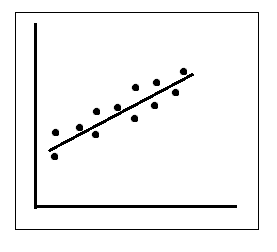 A line of ‘best fit’
49
Workshop on Design and Analysis of Algorithms at Epitech University, France
Line of Best Fit
Line of Best Fit is the one that minimizes this error. This can be computed in O(n) time using the following formula:

a = (n( ∑ xiyi) - ( ∑yi ∑xi )) /  (n ∑xi2 – ( ∑xi )2 )

b=(1/n)(∑ yi – a ∑ xi)

The formula is obtained by differentiating the error wrt a and equating to zero and wrt b and equating to zero
Workshop on Design and Analysis of Algorithms at Epitech University, France
50
Consider the following scenario: Clearly approximating these points with a single line is not a good idea.





   
     A set of points that lie approximately on two lines

Using two lines clearly gives a better approximation.
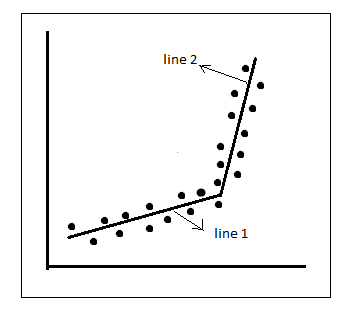 Workshop on Design and Analysis of Algorithms at Epitech University, France
51
(contd.)
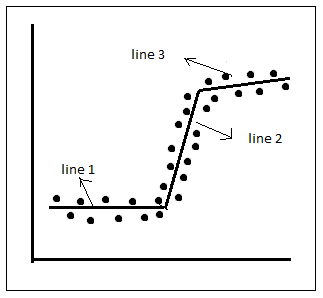 A set of points that lie approximately on three lines

In this case, 3 lines will give us a better approximation.
Workshop on Design and Analysis of Algorithms at Epitech University, France
52
Segmented Least Square Error
In all these cases, we are able to tell the number of lines we must use by looking at the points. In general, we don’t know this number. That is we don’t know what is the minimum number of lines we must use to get a good approximation. 

Thus our aim becomes to minimize the number of lines that minimize the least square error.
Workshop on Design and Analysis of Algorithms at Epitech University, France
53
Designing the Algorithm
We know that the last point p n belongs to a single segment in the optimal partition and this segment begins at some point, say pi .
Thus, if we know the identity of the last segment, then we can recursively solve the problem on the remaining points p1 …  pi-1 as illustrated below:
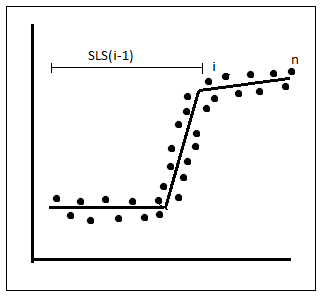 54
Workshop on Design and Analysis of Algorithms at Epitech University, France
Writing the recurrence
If the last segment in the optimal is pi , … , pn,  then the value of optimal is,
                      SLS(n)= SLS(i-1) + c + ein 
where c is the cost of using the segment and ein is the least square error of this segment. 

But since we don’t know i, we’ll compute it as follows:
                       SLS(n)= mini { SLS(i-1) + c + eij }

General recurrence: 
For the sub-problem p1, … , pj , 
                  SLS(j)= mini { SLS(i-1) + c + eij }
55
Workshop on Design and Analysis of Algorithms at Epitech University, France
Time Analysis:
eij values can be pre-computed in O(n3) time. 

Additional Time: n entries, each entry computes the minimum of at most n values each of which can be computed in constant time. Thus a total of O(n2).
Workshop on Design and Analysis of Algorithms at Epitech University, France
56
Knapsack Problem: Adding a Variable
Workshop on Design and Analysis of Algorithms at Epitech University, France
57
[Speaker Notes: 1-24,26-37]
FRACTIONAL KNAPSACK PROBLEM
Given a set S of n items, with value vi and weight wi and a knapsack with capacity W.

Aim: Pick items with maximum total  value  but with weight at most W. You may choose fractions of items.
Workshop on Design and Analysis of Algorithms at Epitech University, France
58
GREEDY APPROACH
Pick the items in the decreasing order of value  per unit weight i.e. highest first.
Workshop on Design and Analysis of Algorithms at Epitech University, France
59
Example
Knapsack Capacity: 50
  Item 1	Item 2	Item 3



   vi  = 60	vi = 100	vi  = 120
  vi/wi  = 6	vi/wi  = 5	vi/wi  = 4
30
20
10
Workshop on Design and Analysis of Algorithms at Epitech University, France
60
Example
Knapsack Capacity: 50
		Item 2	Item 3



	vi = 100	vi  = 120				60
	vi/wi  = 5	vi/wi  = 4
30
20
10
Workshop on Design and Analysis of Algorithms at Epitech University, France
61
Example
Knapsack Capacity: 50
		Item 3	


								100
	vi = 120						  +
	vi/wi  = 4						 60
30
20
10
Workshop on Design and Analysis of Algorithms at Epitech University, France
62
Example
Knapsack Capacity: 50
														          80	
							 +
							100
							  +
							 60
							= 240
20
20
10
Workshop on Design and Analysis of Algorithms at Epitech University, France
63
0-1 Kanpsack
Example to show that the above greedy approach will not work.
Workshop on Design and Analysis of Algorithms at Epitech University, France
64
GREEDY APPROACH DOESN’T WORK FOR 0-1 KNAPSACK						-Counter Example
Knapsack Capacity: 50
  Item 1	Item 2	Item 3



   vi  = 60	vi = 100	vi  = 120
  vi/wi  = 6	vi/wi  = 5	vi/wi  = 4
30
20
10
Workshop on Design and Analysis of Algorithms at Epitech University, France
65
Counter Example
Knapsack Capacity: 50
		Item 2	Item 3



	vi = 100	vi  = 120				60
	vi/wi  = 5	vi/wi  = 4
30
20
10
Workshop on Design and Analysis of Algorithms at Epitech University, France
66
Counter Example
Knapsack Capacity: 50
		Item 3	


								100
	vi = 120						  +
	vi/wi  = 4						 60
								=160
30
20
10
Suboptimal
Workshop on Design and Analysis of Algorithms at Epitech University, France
67
DP Solution for 0-1KS : Adding a Variable
Arrange the elements in any arbitrary order.
Let OPT(n, W) denote the value of optimal solution with n objects and capacity W.
Working on similar lines as in WIS and SLS,
If n does not belong to OPT, then OPT(n, W) = OPT(n-1, W)
If n belongs to OPT then ? 
Which subproblem to consider? 
OPT(n-1, W)? 
But OPT(n-1, W) denote the optimal solution with knapsack capacity W. If n belongs to OPT then we have reduced capacity in our knapsack for the smaller subproblems. i.e. we need to consider OPT(n – 1, W – wn)
68
Workshop on Design and Analysis of Algorithms at Epitech University, France
If we knew the exact value (say K) of OPT knapsack, then to compute OPT(n, K) we know that for n-1 objects, we have to solve exactly two problems : OPT(n-1, K) and OPT(n -1, K – wn) and we would solve a linear number of subproblems in all.
But obviously, we don’t know that so we make a guess w for K (i.e. try out all possible values for K) and solve the problem for w. So we add a dimension(/variable) to our problem.
Similarly while dealing with objects {1 … i} we need to solve OPT(i-1, K) and OPT(i -1, K – wi). 
Thus in general we need to define OPT(i, w) for every i < n and every w < W.
Workshop on Design and Analysis of Algorithms at Epitech University, France
69
DP Solution for 0-1KS : Adding a Variable
Let m[i,w] be the optimal value obtained when considering objects {1 … i} and filling a knapsack of capacity w
m[0,w] = 0
m[i,0] = 0
m[i,w] = m[i-1,w] if wi > w
m[i,w] = max{m[i-1, w-wi] + vi , m[i-1, w]} if wi <= w
Workshop on Design and Analysis of Algorithms at Epitech University, France
70
Example
n = 4
W = 5
Elements (weight, value):
         (2,3), (3,4), (4,5), (5,6)
Workshop on Design and Analysis of Algorithms at Epitech University, France
71
(2,3), (3,4), (4,5), (5,6)
W	0	  1	     2		3	4	    5
i

0


1


2


3


4
Workshop on Design and Analysis of Algorithms at Epitech University, France
72
(2,3), (3,4), (4,5), (5,6)
As w<w1 ;  m[1,1] = m[1-1,1] = m[0,1]
W	0	  1	     2		3	4	    5
i

0


1


2


3


4
Workshop on Design and Analysis of Algorithms at Epitech University, France
73
(2,3), (3,4), (4,5), (5,6)
As w<w2 ;  m[2,1] = m[2-1,1] = m[1,1]
W	0	  1	     2		3	4	    5
i

0


1


2


3


4
Workshop on Design and Analysis of Algorithms at Epitech University, France
74
(2,3), (3,4), (4,5), (5,6)
As w<w3 ;  m[3,1] = m[3-1,1] = m[2,1]
W	0	  1	     2		3	4	    5
i

0


1


2


3


4
Workshop on Design and Analysis of Algorithms at Epitech University, France
75
(2,3), (3,4), (4,5), (5,6)
As w<w4 ;  m[4,1] = m[4-1,1] = m[3,1]
W	0	  1	     2		3	4	    5
i

0


1


2


3


4
Workshop on Design and Analysis of Algorithms at Epitech University, France
76
(2,3), (3,4), (4,5), (5,6)
As w>=w1 ; m[1,2] = max{m[1-1,2],m[1-1,2-2]+3}
			=max{ 0,0+3}
W	0	  1	     2		3	4	    5
i

0


1


2


3


4
Workshop on Design and Analysis of Algorithms at Epitech University, France
77
(2,3), (3,4), (4,5), (5,6)
As w<w2 ;  m[2,2] = m[2-1,2] = m[1,2]
W	0	  1	     2		3	4	    5
i

0


1


2


3


4
Workshop on Design and Analysis of Algorithms at Epitech University, France
78
(2,3), (3,4), (4,5), (5,6)
As w<w3 ;  m[3,2] = m[3-1,2] = m[2,2]
W	0	  1	     2		3	4	    5
i

0


1


2


3


4
Workshop on Design and Analysis of Algorithms at Epitech University, France
79
(2,3), (3,4), (4,5), (5,6)
As w<w4 ;  m[4,2] = m[4-1,2] = m[3,2]
W	0	  1	     2		3	4	    5
i

0


1


2


3


4
Workshop on Design and Analysis of Algorithms at Epitech University, France
80
(2,3), (3,4), (4,5), (5,6)
As w>=w1 ; m[1,3] = max{m[1-1,3],m[1-1,3-2]+3}
			=max{ 0,0+3}
W	0	  1	     2		3	4	    5
i

0


1


2


3


4
Workshop on Design and Analysis of Algorithms at Epitech University, France
81
(2,3), (3,4), (4,5), (5,6)
As w>=w2 ;  m[2,3] = max{m[2-1,3],m[2-1,3-3]+4}
			=max{ 3,0+4}
W	0	  1	     2		3	4	    5
i

0


1


2


3


4
Workshop on Design and Analysis of Algorithms at Epitech University, France
82
(2,3), (3,4), (4,5), (5,6)
As w<w3 ;  m[3,3] = m[3-1,3] = m[2,3]
W	0	  1	     2		3	4	    5
i

0


1


2


3


4
Workshop on Design and Analysis of Algorithms at Epitech University, France
83
(2,3), (3,4), (4,5), (5,6)
As w<w4 ;  m[4,3] = m[4-1,3] = m[3,3]
W	0	  1	     2		3	4	    5
i

0


1


2


3


4
Workshop on Design and Analysis of Algorithms at Epitech University, France
84
(2,3), (3,4), (4,5), (5,6)
As w>=w1 ; m[1,4] = max{m[1-1,4],m[1-1,4-2]+3}
			=max{ 0,0+3}
W	0	  1	     2		3	4	    5
i

0


1


2


3


4
Workshop on Design and Analysis of Algorithms at Epitech University, France
85
(2,3), (3,4), (4,5), (5,6)
As w>=w2 ; m[2,4] = max{m[2-1,4],m[2-1,4-3]+4}
			=max{3,0+4}
W	0	  1	     2		3	4	    5
i

0


1


2


3


4
Workshop on Design and Analysis of Algorithms at Epitech University, France
86
(2,3), (3,4), (4,5), (5,6)
As w>=w3 ; m[3,4] = max{m[3-1,4],m[3-1,4-4]+5}
			=max{ 4,0+5}
W	0	  1	     2		3	4	    5
i

0


1


2


3


4
Workshop on Design and Analysis of Algorithms at Epitech University, France
87
(2,3), (3,4), (4,5), (5,6)
As w<w4 ;  m[4,4] = m[4-1,4] = m[3,4]
W	0	  1	     2		3	4	    5
i

0


1


2


3


4
Workshop on Design and Analysis of Algorithms at Epitech University, France
88
(2,3), (3,4), (4,5), (5,6)
As w>=w1 ; m[1,5] = max{m[1-1,5],m[1-1,5-2]+3}
			=max{ 0,0+3}
W	0	  1	     2		3	4	    5
i

0


1


2


3


4
Workshop on Design and Analysis of Algorithms at Epitech University, France
89
(2,3), (3,4), (4,5), (5,6)
As w>=w2 ; m[2,5] = max{m[2-1,5],m[2-1,5-3]+4}
			=max{ 3,3+4}
W	0	  1	     2		3	4	    5
i

0


1


2


3


4
Workshop on Design and Analysis of Algorithms at Epitech University, France
90
(2,3), (3,4), (4,5), (5,6)
As w>=w3 ; m[3,5] = max{m[3-1,5],m[3-1,5-4]+5}
			=max{ 7,0+5}
W	0	  1	     2		3	4	    5
i

0


1


2


3


4
Workshop on Design and Analysis of Algorithms at Epitech University, France
91
(2,3), (3,4), (4,5), (5,6)
As w>=w4 ; m[4,5] = max{m[4-1,5],m[4-1,5-5]+6}
			=max{ 7,0+6}
W	0	  1	     2		3	4	    5
i

0


1


2


3


4
Workshop on Design and Analysis of Algorithms at Epitech University, France
92
(2,3), (3,4), (4,5), (5,6)
W	0	  1	     2		3	4	    5
i

0


1


2


3


4
Workshop on Design and Analysis of Algorithms at Epitech University, France
93
Obtaining a Solution
As before we backtrack to obtain the optimal solution picking the objects that provided us the maximum profit/value.

Backtracking gives us {2, 1} as the final solution.
Workshop on Design and Analysis of Algorithms at Epitech University, France
94
Running Time
nW cells 

Constant time to compute each cell

Total Time = O(nW)

 Pseudo-polynomial Algorithm
Workshop on Design and Analysis of Algorithms at Epitech University, France
95
Pseudo-polynomial algorithm
An algorithm that runs in time polynomial in the numeric value of the input (which is actually exponential in the size of the input – the number of digits).

DP solution to 0-1 Knapsack is pseudo-polynomial as it is polynomial in W, the capacity (one of the inputs) of the Knapsack.  

Note that polynomial in ‘n’ is fine as ‘n’ is not an input parameter, it is only a symbol we have used for our convenience to denote the number of objects.
Workshop on Design and Analysis of Algorithms at Epitech University, France
96
Strongly Polynomial Algorithms
An algorithm is said to be strongly polynomial if its running time is polynomial in the input size and does not depend on any value of the input.

It will be shown later that 0-1 Knapsack is actually an NP-hard problem and is unlikely to possess a strongly polynomial time solution.
Workshop on Design and Analysis of Algorithms at Epitech University, France
97
Alternative Definitions
Pseudo-polynomial Algorithm: An algorithm that runs in time polynomial in the input size when the input is represented as a string of 1’s ( instead of 0’s and 1’s) is called a Pseudo-polynomial Algorithm.

Strongly-polynomial Algorithm: An algorithm that runs in time polynomial in the input size when the input is represented as a string of 0’s and 1’s is called a Strongly-polynomial Algorithm.
Workshop on Design and Analysis of Algorithms at Epitech University, France
98
Weakly/Strongly NP hard problems
An NP hard problem with a known pseudo-polynomial time solution is said to be  weakly NP hard...Thus 0-1 knapsack is weakly NP-hard.
An NP- hard problem for which it has been proved that it cannot admit a pseudo-polynomial solution unless P= NP is said to be strongly NP hard.
In our next session, we’ll studying NP-hard problems. But most of the times, we do not categorize them as weak/strong NP-hard unless we give a pseudo-polynomial algorithm for a problem.
Workshop on Design and Analysis of Algorithms at Epitech University, France
99
Sequence Alignment
Workshop on Design and Analysis of Algorithms at Epitech University, France
100
[Speaker Notes: 1-24,26-37]
String Similarity
occurrence
occurrence
o
c
u
r
r
a
n
c
e
-
o
c
c
u
r
r
e
n
c
e
6 mismatches, 1 gap
o
c
-
u
r
r
a
n
c
e
o
c
c
u
r
r
e
n
c
e
1 mismatch,   1 gap
o
c
-
u
r
r
-
a
n
c
e
o
c
c
u
r
r
e
-
n
c
e
0 mismatch,  3 gaps
101
Workshop on Design and Analysis of Algorithms at Epitech University, France
PROBLEM:  Given two strings X = x1 x2 . . . xn               and  Y = y1 y2 . . .. ym

GOAL:  Find an alignment of minimum cost, where  δ is the cost of a gap and ᾳ is the cost of a mismatch.

Let OPT(i,j)=min cost of aligning strings X = x1 x2 . . . xi and  Y = y1 y2 . . .yj
102
Workshop on Design and Analysis of Algorithms at Epitech University, France
4 cases for constructing optimal solution
Case1:  xi is aligned with yj in OPT and they match
                    
                                                                       
OPT(i,j)=min cost of aligning  x1x2…….xi-1  and y1y2……..yj-1
Case 2:  xi is aligned with yj in OPT and they don’t match
                           
                    
OPT(i,j)=        + min cost of aligning  x1x2…….xi-1  and y1y2……..yj-1
__xi
   __yj
match
__xi
   __yj
mismatch
103
Workshop on Design and Analysis of Algorithms at Epitech University, France
Case 3:  ith position of  X is not matched.

               

OPT(i,j) = δ + min cost of aligning x1 x2 . . . xi-1 and 
		y1 y2 . . . yj
                
 Case 4:  jth position of  Y is not matched.


                               
OPT(i,j) = δ + min cost of aligning x1 x2 . . . xi and
		y1 y2 . . . Yj-1
gap
___xi
__yj_
gap
__xi_
___yj
Workshop on Design and Analysis of Algorithms at Epitech University, France
104
Thus,
OPT(i,j)=min{
		     OPT(i-1,j-1),
                        OPT(i-1,j) + δ,
                        OPT(i,j-1) + δ,
		     OPT(i-1,j-1) +
                   }
Workshop on Design and Analysis of Algorithms at Epitech University, France
105
Example
Let  X = naem,
       Y = name,
:mismatch cost  = 1
δ    :gap cost = 1
Workshop on Design and Analysis of Algorithms at Epitech University, France
106
If  i and  j match,
   OPT(i,j)=min{OPT(i-1,j-1),OPT(i-1,j)+1,OPT(i,j-1)+1}
else
   OPT(i,j)=min{OPT(i-1,j-1)+1,OPT(i-1,j)+1,OPT(i,j-1)+1}
n
a
m
e
n
a
e
m
Workshop on Design and Analysis of Algorithms at Epitech University, France
107
If  i and  j match,
   OPT(i,j)=min{OPT(i-1,j-1),OPT(i-1,j)+1,OPT(i,j-1)+1}
else
   OPT(i,j)=min{OPT(i-1,j-1)+1,OPT(i-1,j)+1,OPT(i,j-1)+1}
n
a
m
e
0
0
0
0
0
OPT(0,j)=0
n
a
e
m
Workshop on Design and Analysis of Algorithms at Epitech University, France
108
If  i and  j match,
   OPT(i,j)=min{OPT(i-1,j-1),OPT(i-1,j)+1,OPT(i,j-1)+1}
else
   OPT(i,j)=min{OPT(i-1,j-1)+1,OPT(i-1,j)+1,OPT(i,j-1)+1}
n
a
m
e
0
0
0
0
0
OPT(0,j)=0
OPT(i,0)=0
0
n
0
a
0
e
0
m
109
Workshop on Design and Analysis of Algorithms at Epitech University, France
If  i and  j match,
   OPT(i,j)=min{OPT(i-1,j-1),OPT(i-1,j)+1,OPT(i,j-1)+1}
else
   OPT(i,j)=min{OPT(i-1,j-1)+1,OPT(i-1,j)+1,OPT(i,j-1)+1}
n
a
m
e
OPT(1,1)=min(OPT(0,0),
                     OPT(0,1)+1,
                     OPT(1,0)+1)
                =OPT(0,0)
                =0
0
n
a
e
m
Workshop on Design and Analysis of Algorithms at Epitech University, France
110
If  i and  j match,
   OPT(i,j)=min{OPT(i-1,j-1),OPT(i-1,j)+1,OPT(i,j-1)+1}
else
   OPT(i,j)=min{OPT(i-1,j-1)+1,OPT(i-1,j)+1,OPT(i,j-1)+1}
n
a
m
e
OPT(1,2)=min(OPT(0,1)+1,
                     OPT(0,2)+1,
                     OPT(1,1)+1)
                =OPT(1,1)+1
                =0+1
                =1
0
1
n
a
e
m
Workshop on Design and Analysis of Algorithms at Epitech University, France
111
If  i and  j match,
   OPT(i,j)=min{OPT(i-1,j-1),OPT(i-1,j)+1,OPT(i,j-1)+1}
else
   OPT(i,j)=min{OPT(i-1,j-1)+1,OPT(i-1,j)+1,OPT(i,j-1)+1}
n
a
m
e
OPT(1,3)=min(OPT(0,2)+1,
                      OPT(0,3)+1,
                      OPT(1,2)+1)
                =OPT(0,2)+1
                =0+1
                =1
0
1
1
n
a
e
m
Workshop on Design and Analysis of Algorithms at Epitech University, France
112
If  i and  j match,
   OPT(i,j)=min{OPT(i-1,j-1),OPT(i-1,j)+1,OPT(i,j-1)+1}
else
   OPT(i,j)=min{OPT(i-1,j-1)+1,OPT(i-1,j)+1,OPT(i,j-1)+1}
n
a
m
e
OPT(1,4)=min(OPT(0,3)+1,
                       OPT(0,4)+1,
                       OPT(1,3)+1)
                =OPT(0,3)+1
                =0+1
                =1
0
1
1
1
n
a
e
m
Workshop on Design and Analysis of Algorithms at Epitech University, France
113
If  i and  j match,
   OPT(i,j)=min{OPT(i-1,j-1),OPT(i-1,j)+1,OPT(i,j-1)+1}
else
   OPT(i,j)=min{OPT(i-1,j-1)+1,OPT(i-1,j)+1,OPT(i,j-1)+1}
n
a
m
e
OPT(2,1)=min(OPT(1,0)+1,
                     OPT(1,1)+1,
                     OPT(2,0)+1)
                =OPT(1,0)+1
                =0+1
                =1
0
1
1
1
n
1
a
e
m
Workshop on Design and Analysis of Algorithms at Epitech University, France
114
If  i and  j match,
   OPT(i,j)=min{OPT(i-1,j-1),OPT(i-1,j)+1,OPT(i,j-1)+1}
else
   OPT(i,j)=min{OPT(i-1,j-1)+1,OPT(i-1,j)+1,OPT(i,j-1)+1}
n
a
m
e
OPT(2,2)=min(OPT(1,1),
                    OPT(1,2)+1,
                    OPT(2,1)+1)
                =OPT(1,1)
                =0
0
1
1
1
n
1
0
a
e
m
Workshop on Design and Analysis of Algorithms at Epitech University, France
115
If  i and  j match,
   OPT(i,j)=min{OPT(i-1,j-1),OPT(i-1,j)+1,OPT(i,j-1)+1}
else
   OPT(i,j)=min{OPT(i-1,j-1)+1,OPT(i-1,j)+1,OPT(i,j-1)+1}
n
a
m
e
OPT(2,3)=min(OPT(1,2)+1,
                      OPT(1,3)+1,
                     OPT(2,2)+1)
                =OPT(2,2)+1
                =0+1
                =1
0
1
1
1
n
1
0
1
a
e
m
Workshop on Design and Analysis of Algorithms at Epitech University, France
116
If  i and  j match,
   OPT(i,j)=min{OPT(i-1,j-1),OPT(i-1,j)+1,OPT(i,j-1)+1}
else
   OPT(i,j)=min{OPT(i-1,j-1)+1,OPT(i-1,j)+1,OPT(i,j-1)+1}
n
a
m
e
OPT(2,4)=min(OPT(1,3)+1,
                       OPT(1,4)+1,
                      OPT(2,3)+1)
                =OPT(2,3)+1
                =1+1
                =2
0
1
1
1
n
1
0
1
2
a
e
m
Workshop on Design and Analysis of Algorithms at Epitech University, France
117
If  i and  j match,
   OPT(i,j)=min{OPT(i-1,j-1),OPT(i-1,j)+1,OPT(i,j-1)+1}
else
   OPT(i,j)=min{OPT(i-1,j-1)+1,OPT(i-1,j)+1,OPT(i,j-1)+1}
n
a
m
e
OPT(3,1)=min(OPT(2,0)+1,
                      OPT(2,1)+1,
                      OPT(3,0)+1)
                =OPT(3,0)+1
                =0+1
                =1
0
1
1
1
n
1
0
1
2
a
1
e
m
Workshop on Design and Analysis of Algorithms at Epitech University, France
118
If  i and  j match,
   OPT(i,j)=min{OPT(i-1,j-1),OPT(i-1,j)+1,OPT(i,j-1)+1}
else
   OPT(i,j)=min{OPT(i-1,j-1)+1,OPT(i-1,j)+1,OPT(i,j-1)+1}
n
a
m
e
OPT(3,2)=min(OPT(2,1)+1,
                       OPT(2,2)+1,
                       OPT(3,1)+1)
                =OPT(2,2)+1
                =0+1
                =1
0
1
1
1
n
1
0
1
2
a
1
1
e
m
Workshop on Design and Analysis of Algorithms at Epitech University, France
119
If  i and  j match,
   OPT(i,j)=min{OPT(i-1,j-1),OPT(i-1,j)+1,OPT(i,j-1)+1}
else
   OPT(i,j)=min{OPT(i-1,j-1)+1,OPT(i-1,j)+1,OPT(i,j-1)+1}
n
a
m
e
OPT(3,3)=min(OPT(2,2)+1,
                         OPT(2,3)+1,
                        OPT(3,2)+1)
                =OPT(2,2)+1
                =0+1
                =1
0
1
1
1
n
1
0
1
2
a
1
1
1
e
m
Workshop on Design and Analysis of Algorithms at Epitech University, France
120
If  i and  j match,
   OPT(i,j)=min{OPT(i-1,j-1),OPT(i-1,j)+1,OPT(i,j-1)+1}
else
   OPT(i,j)=min{OPT(i-1,j-1)+1,OPT(i-1,j)+1,OPT(i,j-1)+1}
n
a
m
e
OPT(3,4)=min(OPT(2,3),
                     OPT(2,4)+1,
                     OPT(3,3)+1)
                =OPT(2,3)
                =1
0
1
1
1
n
1
0
1
2
a
1
1
1
1
e
m
Workshop on Design and Analysis of Algorithms at Epitech University, France
121
If  i and  j match,
   OPT(i,j)=min{OPT(i-1,j-1),OPT(i-1,j)+1,OPT(i,j-1)+1}
else
   OPT(i,j)=min{OPT(i-1,j-1)+1,OPT(i-1,j)+1,OPT(i,j-1)+1}
n
a
m
e
OPT(4,1)=min(OPT(3,0)+1,
                      OPT(3,1)+1,
                      OPT(4,0)+1)
                =OPT(4,0)+1
                =0+1
                =1
0
1
1
1
n
1
0
1
2
a
1
1
1
1
e
1
m
Workshop on Design and Analysis of Algorithms at Epitech University, France
122
If  i and  j match,
   OPT(i,j)=min{OPT(i-1,j-1),OPT(i-1,j)+1,OPT(i,j-1)+1}
else
   OPT(i,j)=min{OPT(i-1,j-1)+1,OPT(i-1,j)+1,OPT(i,j-1)+1}
n
a
m
e
OPT(4,2)=min(OPT(3,1)+1,
                       OPT(3,2)+1,
                       OPT(4,1)+1)
                =OPT(4,1)+1
                =1+1
                =2
0
1
1
1
n
1
0
1
2
a
1
1
1
1
e
1
2
m
Workshop on Design and Analysis of Algorithms at Epitech University, France
123
If  i and  j match,
   OPT(i,j)=min{OPT(i-1,j-1),OPT(i-1,j)+1,OPT(i,j-1)+1}
else
   OPT(i,j)=min{OPT(i-1,j-1)+1,OPT(i-1,j)+1,OPT(i,j-1)+1}
n
a
m
e
OPT(4,3)=min(OPT(3,2),
                     OPT(3,3)+1,
                     OPT(4,2)+1)
                =OPT(3,2)
                =1
0
1
1
1
n
1
0
1
2
a
1
1
1
1
e
1
2
1
m
Workshop on Design and Analysis of Algorithms at Epitech University, France
124
If  i and  j match,
   OPT(i,j)=min{OPT(i-1,j-1),OPT(i-1,j)+1,OPT(i,j-1)+1}
else
   OPT(i,j)=min{OPT(i-1,j-1)+1,OPT(i-1,j)+1,OPT(i,j-1)+1}
n
a
m
e
OPT(4,4)=min(OPT(3,3)+1,
                       OPT(3,4)+1,
                      OPT(4,3)+1)
                =OPT(3,3)+1
                =1+1
                =2
0
1
1
1
n
1
0
1
2
a
1
1
1
1
e
1
2
1
2
m
125
Workshop on Design and Analysis of Algorithms at Epitech University, France
If  i and  j match,
   OPT(i,j)=min{OPT(i-1,j-1),OPT(i-1,j)+1,OPT(i,j-1)+1}
else
   OPT(i,j)=min{OPT(i-1,j-1)+1,OPT(i-1,j)+1,OPT(i,j-1)+1}
n
a
m
e
Solution:
Trace from bottom right
Diagonal elements having         
 value 0 is the optimal
 alignment.
0
1
1
1
n
1
0
1
2
a
So,
Optimal alignment:
name
naem
1
1
1
1
e
1
2
1
2
m
Workshop on Design and Analysis of Algorithms at Epitech University, France
126
SHORTESH PATH PROBLEM: Yet Another Example of Multi-way Choices
Workshop on Design and Analysis of Algorithms at Epitech University, France
127
The problem: Given a directed graph G with weights on edges, vertices s and t, find a shortest path from s to t.
6
t
v1
3
1
2
s
4
2
7
3
5
v2
v3
6
Workshop on Design and Analysis of Algorithms at Epitech University, France
128
Optimal Substructure (Recursion)
Apply the same argument as earlier:
Ask the same question as earlier:
How does OPT reach t?

Let w1, w2, w3 are the in-neighbours of t. Then OPT must have taken a route through one of them. We don’t know which. So,
      we compute shortest path from s to each of wi and then take the edge wi to t and then take the best amongst all of them..
Workshop on Design and Analysis of Algorithms at Epitech University, France
129
Optimal Substructure (Recursion) contd..
Alternatively, one could ask
How does OPT start from s?

Let u1, u2, u3 are the out-neighbours of s. Then OPT must have taken a route through one of them. We don’t know which. So,
      we take the edge s to ui and compute shortest path from ui to t for every ui and then take the best amongst all of them.
Workshop on Design and Analysis of Algorithms at Epitech University, France
130
Recurrence relation
If OPT(v) denotes the shortest path from v to t, then we are looking for 
OPT(s) = min(OPT(ui)+ C(s, ui))

But this does not work because OPT(ui) may change in the next iteration (a shorter path using more number of edges). So we also need to add a variable which denotes the length of the path.
Workshop on Design and Analysis of Algorithms at Epitech University, France
131
Recurrence relation
OPT(i, v) = min(OPT(i-1, v), min(OPT(i-1, w)+ Cvw))
                                             wЄV
     where

OPT(i,v) denotes the minimum cost of a v-t  path using at most i edges. 
Cvw is the cost of an edge from vertex v to vertex w
Workshop on Design and Analysis of Algorithms at Epitech University, France
132
Problem: To find shortest path from s to t
6
t
v1
3
1
2
s
-4
-2
7
3
5
v2
v3
6
Workshop on Design and Analysis of Algorithms at Epitech University, France
133
1
2
3
0
4
t
s
v1
v2
v3
Workshop on Design and Analysis of Algorithms at Epitech University, France
134
1
2
3
0
4
t
s
v1
v2
v3
Workshop on Design and Analysis of Algorithms at Epitech University, France
135
3
0
1
2
4
t
s
v1
v2
v3
Workshop on Design and Analysis of Algorithms at Epitech University, France
136
3
0
1
2
4
t
s
v1
v2
v3
Workshop on Design and Analysis of Algorithms at Epitech University, France
137
3
0
1
2
4
t
s
v1
v2
v3
Workshop on Design and Analysis of Algorithms at Epitech University, France
138
3
0
1
2
4
t
s
v1
v2
v3
Workshop on Design and Analysis of Algorithms at Epitech University, France
139
3
0
1
2
4
t
s
v1
v2
v3
Workshop on Design and Analysis of Algorithms at Epitech University, France
140
3
0
1
2
4
t
s
v1
v2
v3
Workshop on Design and Analysis of Algorithms at Epitech University, France
141
3
0
1
2
4
t
s
v1
v2
v3
Workshop on Design and Analysis of Algorithms at Epitech University, France
142
3
0
1
2
4
t
s
v1
v2
v3
Workshop on Design and Analysis of Algorithms at Epitech University, France
143
3
0
1
2
4
t
s
v1
v2
v3
Workshop on Design and Analysis of Algorithms at Epitech University, France
144
3
0
1
2
4
t
s
v1
v2
v3
Workshop on Design and Analysis of Algorithms at Epitech University, France
145
3
0
1
2
4
t
s
v1
v2
v3
Workshop on Design and Analysis of Algorithms at Epitech University, France
146
3
0
1
2
4
t
s
v1
v2
v3
Workshop on Design and Analysis of Algorithms at Epitech University, France
147
3
0
1
2
4
t
s
v1
v2
v3
Workshop on Design and Analysis of Algorithms at Epitech University, France
148
3
0
1
2
4
t
s
v1
v2
v3
Workshop on Design and Analysis of Algorithms at Epitech University, France
149
3
0
1
2
4
t
s
v1
v2
v3
Workshop on Design and Analysis of Algorithms at Epitech University, France
150
3
0
1
2
4
t
s
v1
v2
v3
Workshop on Design and Analysis of Algorithms at Epitech University, France
151
3
0
1
2
4
t
s
v1
v2
v3
Workshop on Design and Analysis of Algorithms at Epitech University, France
152
3
0
1
2
4
t
s
v1
v2
v3
Workshop on Design and Analysis of Algorithms at Epitech University, France
153
6
t
v1
3
1
2
s
-4
-2
7
3
5
6
v3
v2
The final  s-t path obtained is s-v2-t with 1 as minimum cost .
Workshop on Design and Analysis of Algorithms at Epitech University, France
154
Acknowledgements
Nikita Khanna
Kirti Rani
Pooja Rani
Om ji
Neha Katyal
Sonam
Pulkit Ohri
Garima Jain
Pooja
Workshop on Design and Analysis of Algorithms at Epitech University, France
155
Any Questions…..
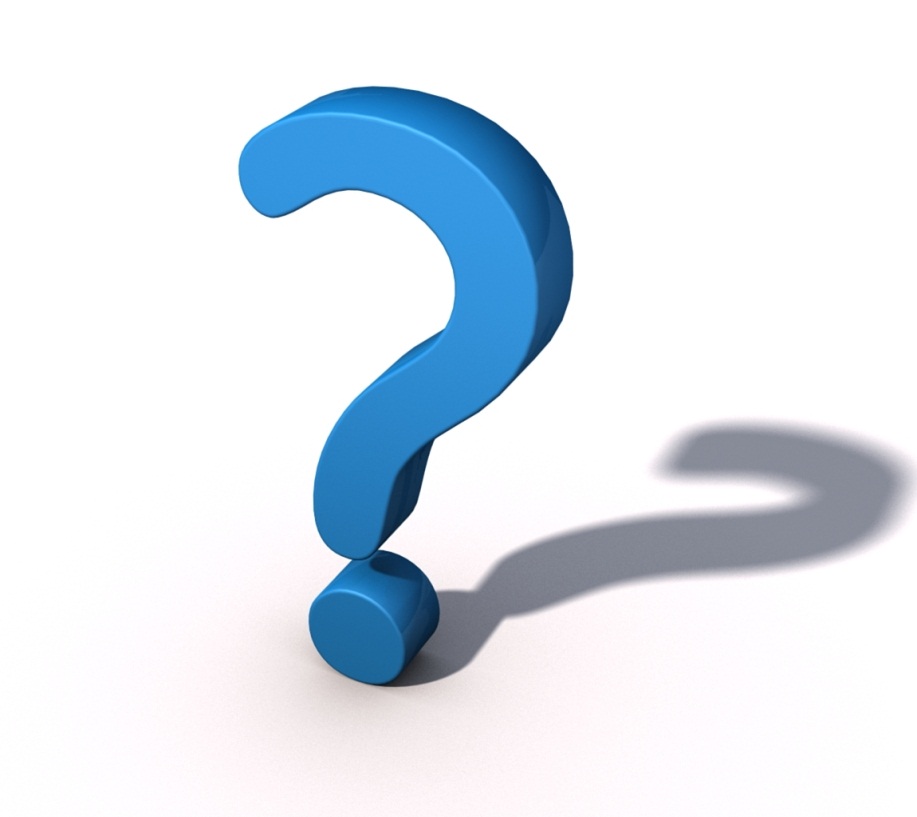 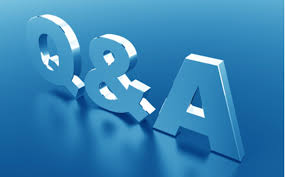 Workshop on Design and Analysis of Algorithms at Epitech University, France
156
Thank You!
Workshop on Design and Analysis of Algorithms at Epitech University, France
157